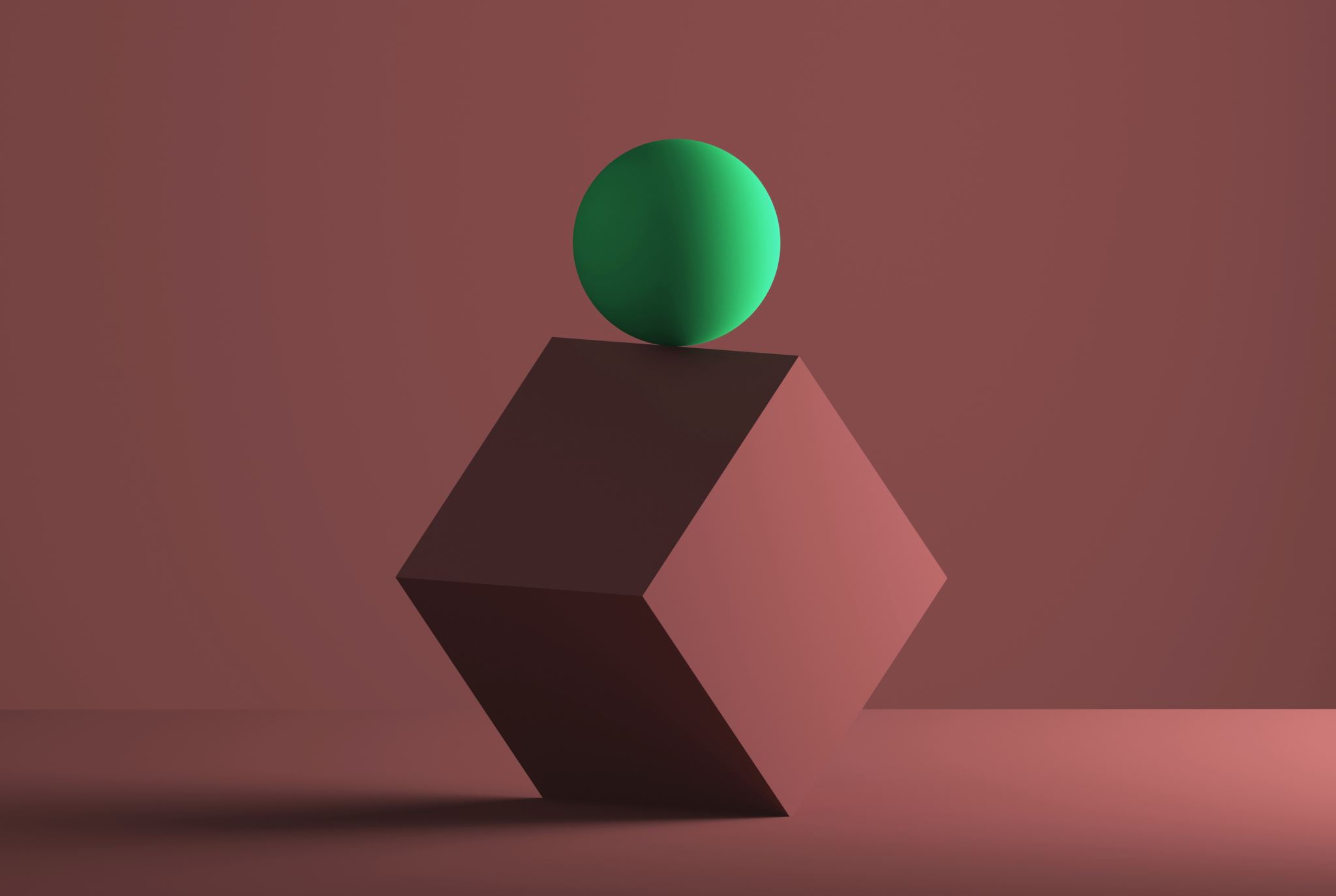 ​SC.4.P.12.1 Recognize that an object in motion always changes its position and may change its direction.
SC.4.P.12.2 Investigate and describe that the speed of an object is determined by the distance it travels ... And that objects can move at different speeds.​
Note: If you would like the text on the slides to be read to you, please tap or click on the audio icon that can be found in the top right of every slide.
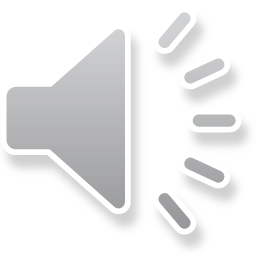 Forces and Motion
Objectives:
Observe and record changes of position.
Explain how to measure motion.
Compare the motion of various objects.
Describe how velocity and acceleration are 
       related.
Learning Objective: Students will be able to describe forces and motion using the lesson vocabulary.
By: Mr. Formato Woodville 4th Grade
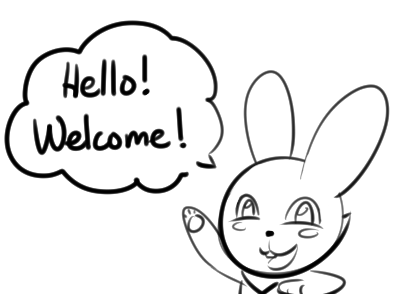 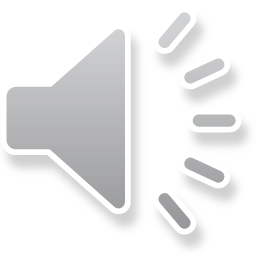 Introduction
Hello 4th grader! Since we're going to be starting this distance learning journey together, I thought it might be good to get us started with some familiar ground!

First off, I will be structuring a lot of our content for the remaining science units in PowerPoints like this one!

This has a lot of obvious advantages, but I hope this will make things easier for you and allow you to really take all the time you need to learn as much as you can. Well, let’s get started, shall we?
https://launchpad.classlink.com/leonschools
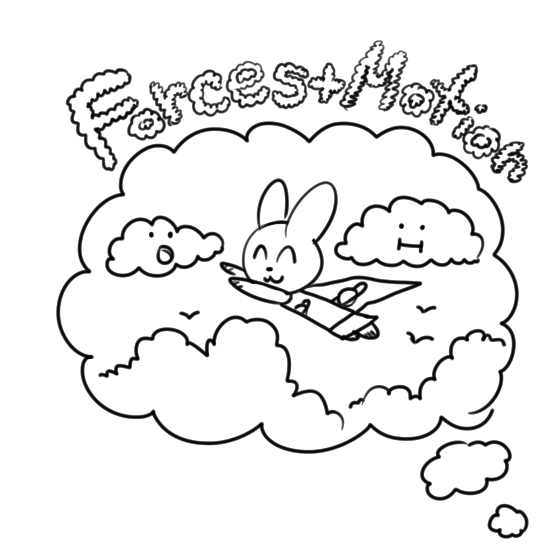 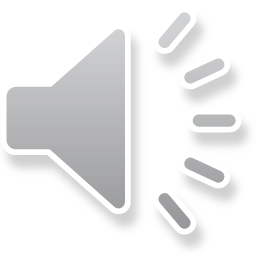 So what were we learning about again?
Let’s be honest it’s been a little while since we did our experiment with forces and motion. If you were there that day you might remember that it was something we covered before beginning the actual lesson.
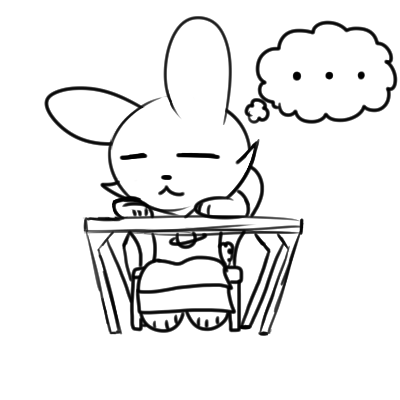 https://launchpad.classlink.com/leonschools
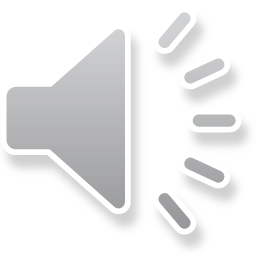 What’s Next?
I’ll begin the first section of slides with the vocabulary. Each slide will feature a vocabulary word and an explanation of how we’re going to be using that word to help us understand the lesson. I hope this will help you moving forward and if you’re still confused make sure you do the reading for a more textbook review as mine will be pretty straight forward.
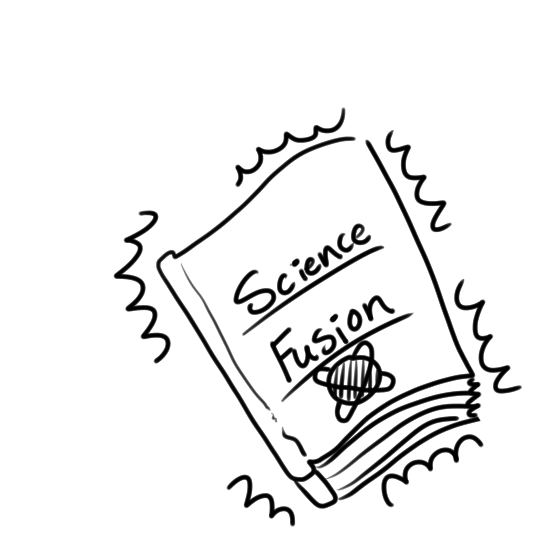 https://launchpad.classlink.com/leonschools
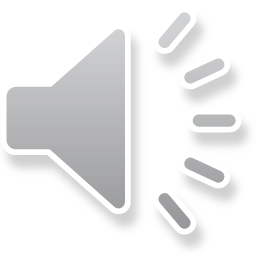 Vocabulary: Position
Position: The position of an object in relation to a nearby object or place.
Explanation: For instance if I see a bunny dancing and I want to tell you about their position I could say something like, “the bunny is dancing right next to that tree!”. 
By the way, the tree or second object is called the reference point.
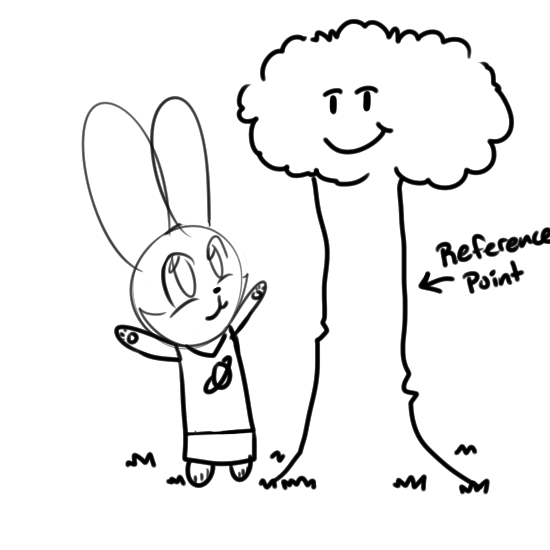 https://launchpad.classlink.com/leonschools
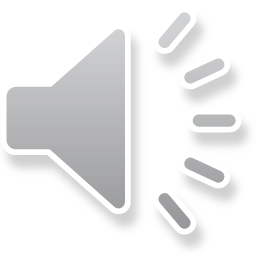 Vocabulary: Motion
Motion: The way in which an object moves through a space.
Explanation: I want you to raise your hand in the air… Now, put it back down… Good! 
You can describe the motion you just did as an up and down movement.
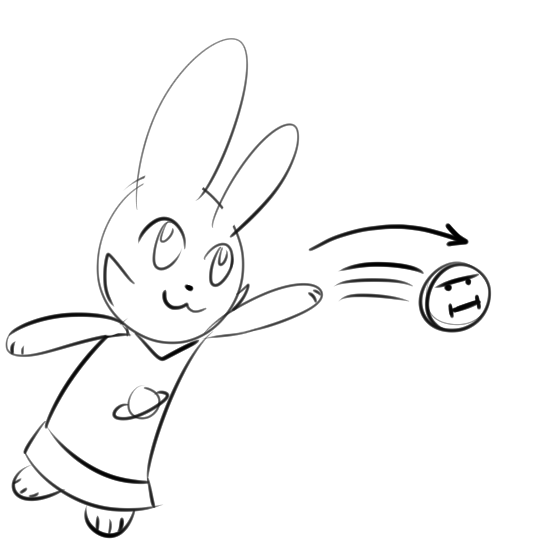 https://launchpad.classlink.com/leonschools
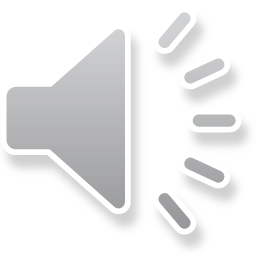 Vocabulary: Speed
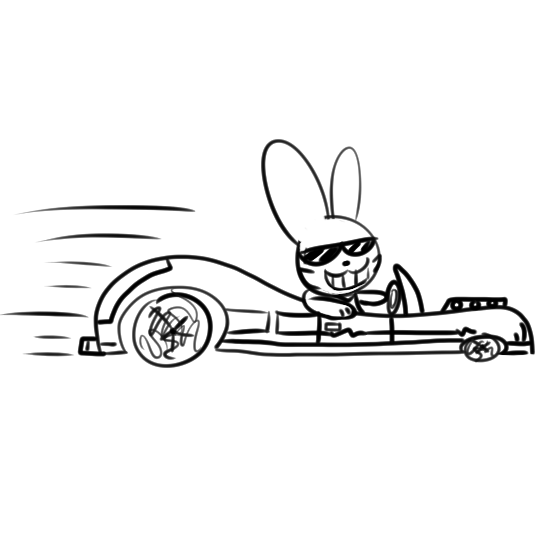 Speed: How the position of an object changes over a certain period of time.
Explanation: Okay, so let’s say you wanted to run from one end of the room you’re in to the other. 
If you know how big the room is and how long it takes you, you can figure out your speed! For instance 2meters/second would be a possible speed.
https://launchpad.classlink.com/leonschools
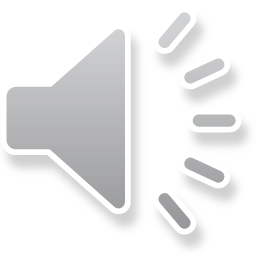 Vocabulary: Velocity
Velocity: The speed of an object in a specific direction.
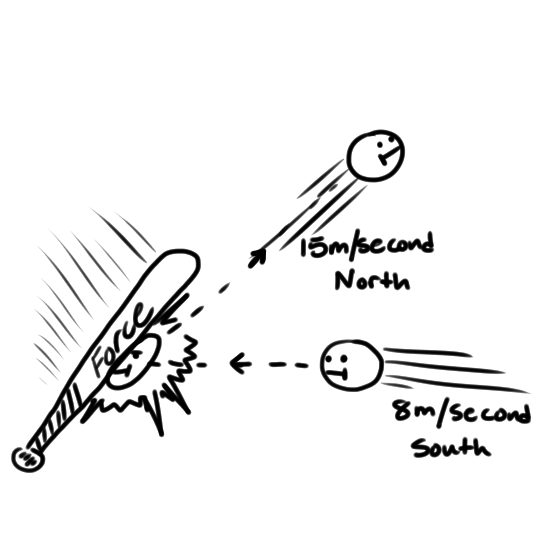 Explanation: Okay, so this is one that’s a bit odd. Basically it’s like this: Speed + Direction
The ball flew north at 8m/second… and then it was hit by a bat and flew south at 15m/second. So you see, it can be used to describe a change in movement of an object that was already moving too.
https://launchpad.classlink.com/leonschools
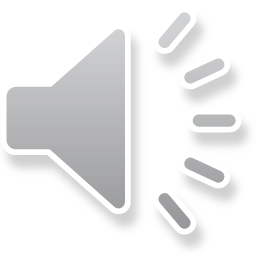 Vocabulary: Force
Force: A push or a pull.
Explanation: A force can be used to change an object’s speed or direction. Like, pushing or pulling a desk. 
Gravity is a force that pulls objects down! 
Friction is a force that goes the opposite direction something is moving in and slows it down over time.
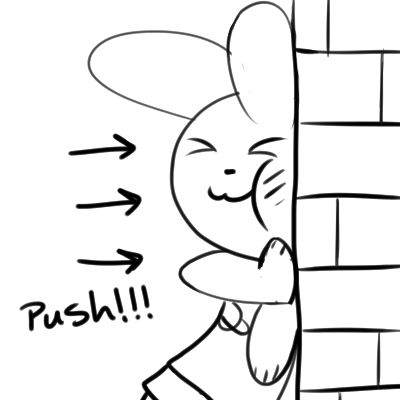 https://launchpad.classlink.com/leonschools
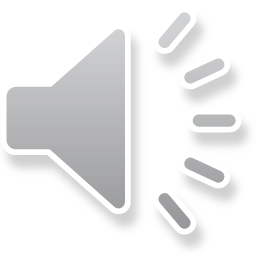 Vocabulary: Acceleration
Acceleration: Is any change in velocity.
Explanation: So, we talked about velocity earlier. Well acceleration is the word you can use to describe how velocity changes! For instance, the bee accelerated as it swerved and turned in the air!
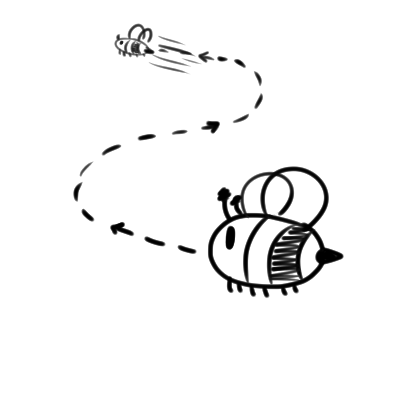 https://launchpad.classlink.com/leonschools
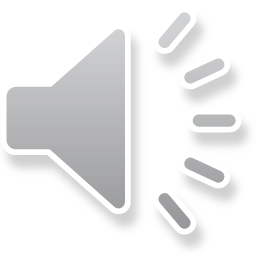 You made it!
Great job! You made it past the vocabulary. I know it’s a big section but in science and social studies, the lesson vocabulary is *very* important. We’ll need these terms to understand what we’re reading in the science text. 
In future power points there will be videos linked throughout, to help you better understand the lesson content.
When you’re ready, head on over to the next slide and get ready for your first assignment!
https://launchpad.classlink.com/leonschools
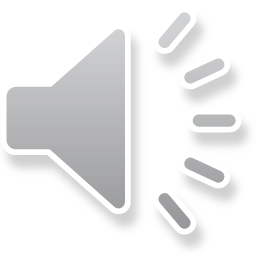 Assignment #1
What you need: A pencil and a notebook.
Instructions: First you will begin by doing a quick rereading of the Unit 9 Lesson 1 science text. Get to ED Learning and get onto your science book. The lesson begins on P409 and ends on P419.
Assignment: Please write in your notebook, which will now serve as your new science journal, a short paragraph (4+ sentences) describing what you have learned in Unit 9 Lesson 1 and the vocabulary. Also, feel free to add a real-life example of how you have experienced or observed forces and motion around you. (Don’t forget the date and title which is Unit 9: Forces and Motion Lesson 1)
How to submit it: You can either take a picture and send it to me via Remind or you can send the picture or scan of the journal page and send it to my e-mail: formatod@leonschools.net
https://launchpad.classlink.com/leonschools
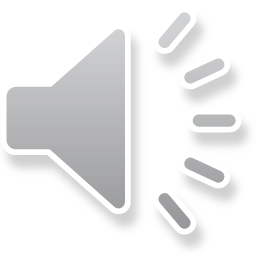 Congratulations!
You’ve done it! This concludes the very first power point lesson. This was a short one so hopefully it gave you an idea of my expectations and helped you review Unit 9. Remember if you have any questions or if something confused you please ask your parent to message me through remind, send me an email, or call me during my planning hours. 9:00-10:00 and 1:00-2:00. Keep up the great work!
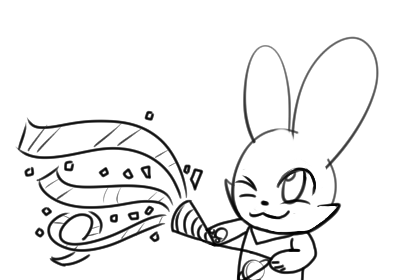 https://launchpad.classlink.com/leonschools